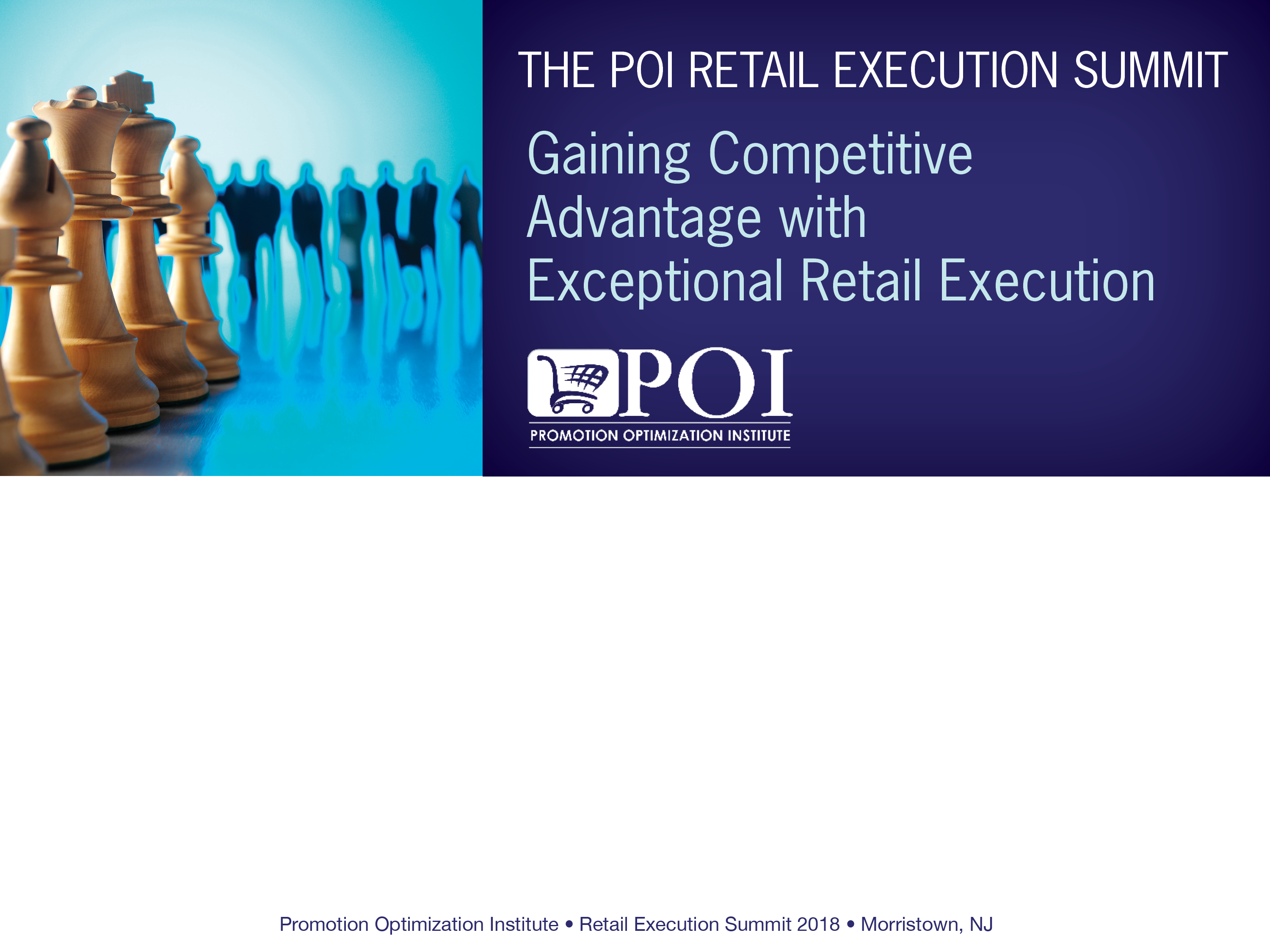 Achieving Trading Partner Goals via Exceptional Retail Execution
[Speaker Notes: F5]
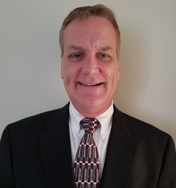 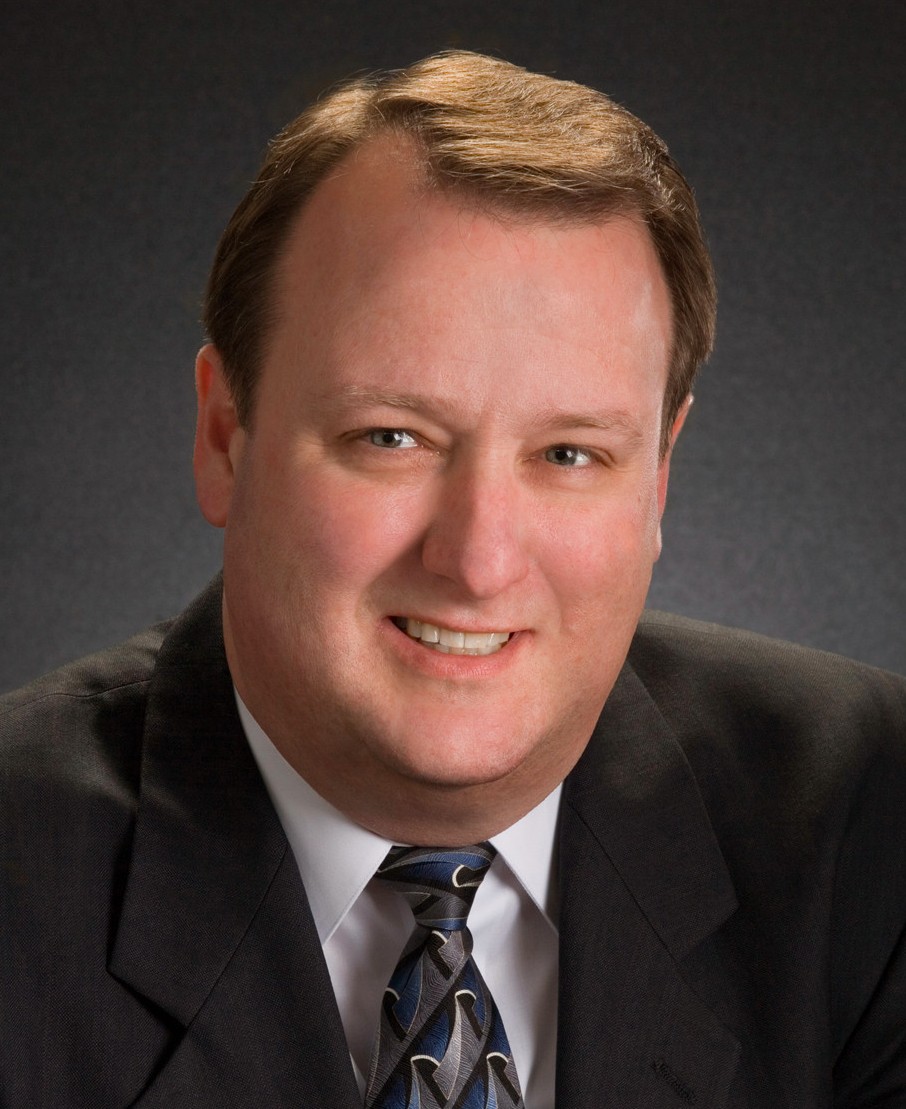 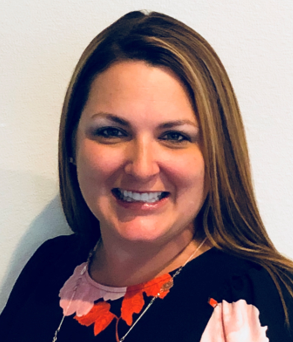 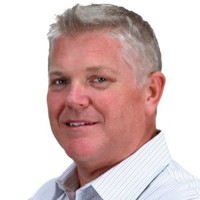 Jim Caudill
Vice President 
AFS Technology
Jonathan Barnett
Senior Solutions Consultant 
Ivy Mobility
Jennifer Perillo
Strategic Accounts Director 
Spring Mobile Solutions
Chris Wiesen
Global Director
Sales & Marketing Solutions
SAP CPG Business Unit
Customer behavior and the retail landscape is changing in an exponential way, driving unprecedented pressures.  This environment, while challenging, provides retailers and manufacturers the opportunity to partner to deliver efficiency & profitability. 

Mastering retail execution is foundational to achieving trading partner goals…
and where the rubber meets the road. 

Execution is Everything…
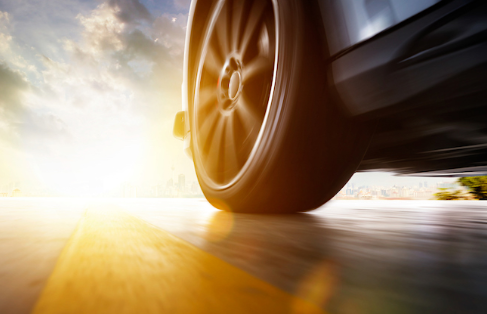 Data and Insights
How has retailer data impacted traditional REX methods? (Store audits, surveys, call frequency etc.)

What is the best way to present data driven insights to field sales personnel?

What are the best practices to successfully execute a Perfect Store approach to Retail Execution? 

Discuss some of the key metrics for retailers and manufacturers like:  out of stock; on shelf availability; case fill rate; total      distribution points; etc.
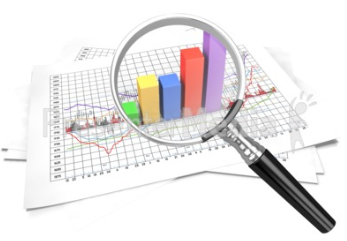 Consumer & Customer Focused
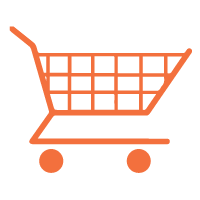 C&C
Discuss the Importance of Understanding Customer Priorities.
How Can Manufacturers Customize Promotional Offerings for Consumers & Customers to Drive In-Store Execution?
Emerging Ecosystem 
                    & Technology
How Will the Growth of ecommerce Impact the Retail Execution Process?

What is the Business Case
For Emerging Technologies?
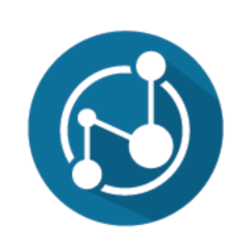 Key Steps For Manufacturer In-Store Retail Execution Success
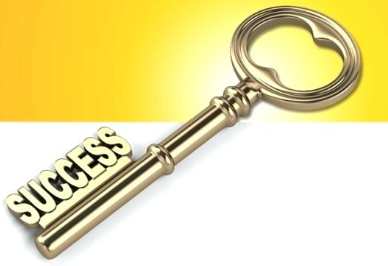 Develop current process map of end user work flow.
Evaluate key processes that can be removed (low ROI – high time) or processes that are missing and need to be added. 
Evaluate high ROI but very repetitive and time consuming processes.  How do you drive effectiveness & efficiency &/or simplify?
Determine technology options that can reduce the time and effort for a high ROI process.
Sell the benefits for the technology to the end user and your organization.
Understand and prepare for change management aspects as you move your organization to new technologies and/or process.
Perfect store:
Present data in an easy to understand and use format.
Quantify the data to allow the user to determine the best items to address.